Cañada College Student Equity Plan: Creating Pathways for Student Success
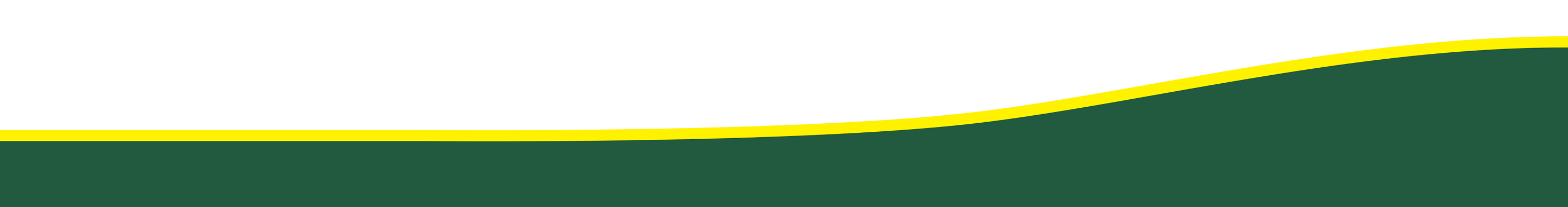 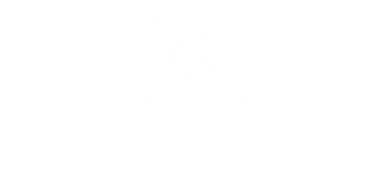 Course Schedule Optimized for Equity
Career Exploration & Job Placement
First Year Experience
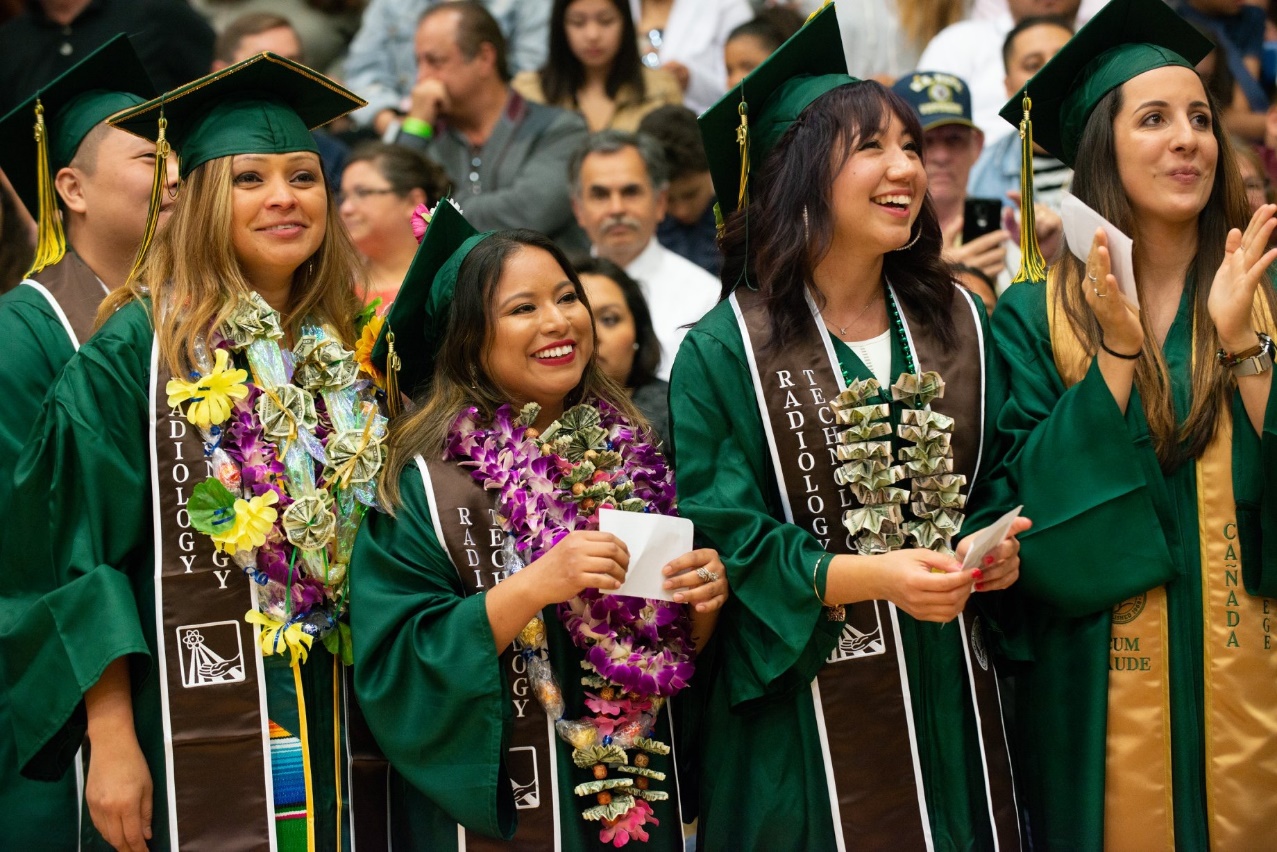 Success Teams Aligned with Interest Areas
Redesigning Academic Support
Equity & Online Education
Early College Experiences
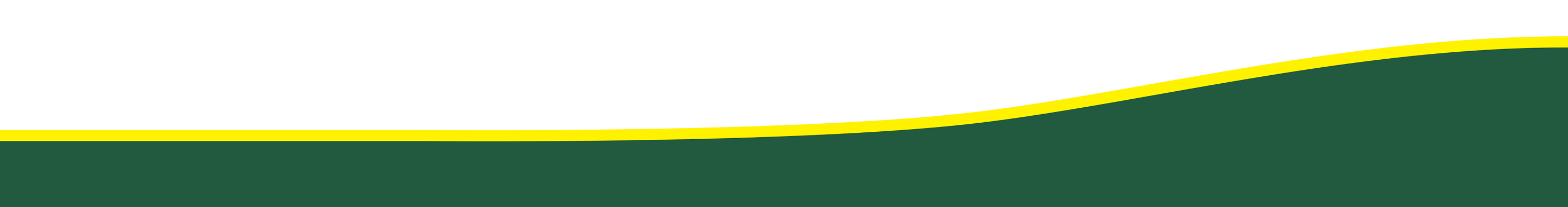 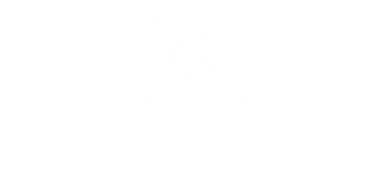 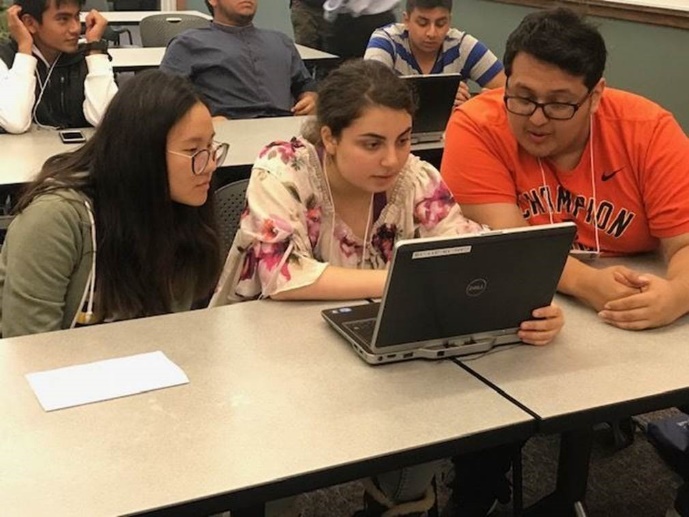 Embedded tutors for AB 705 – 
   impacted courses (Math 200, English 105) 

Scale Peer Mentor Program to align 
   with Success Teams
Replicate CUNY ASAP program 
  within the Promise Program
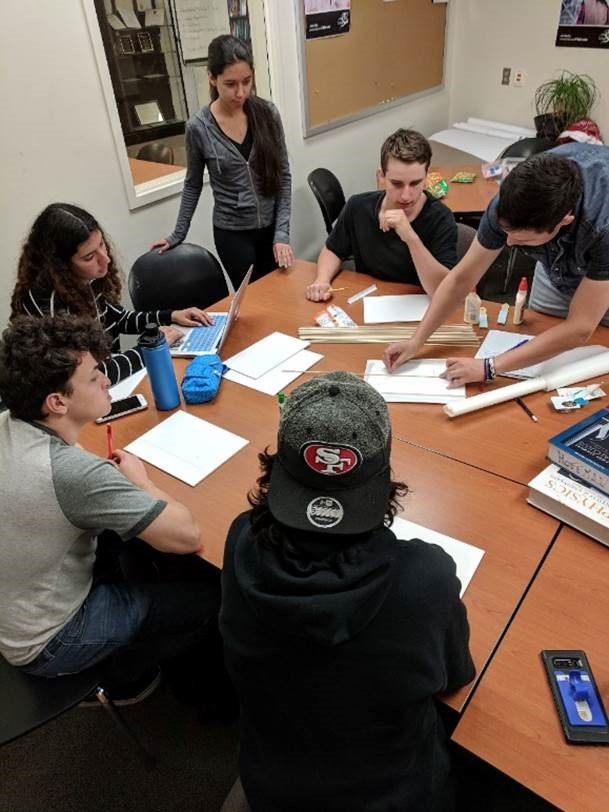 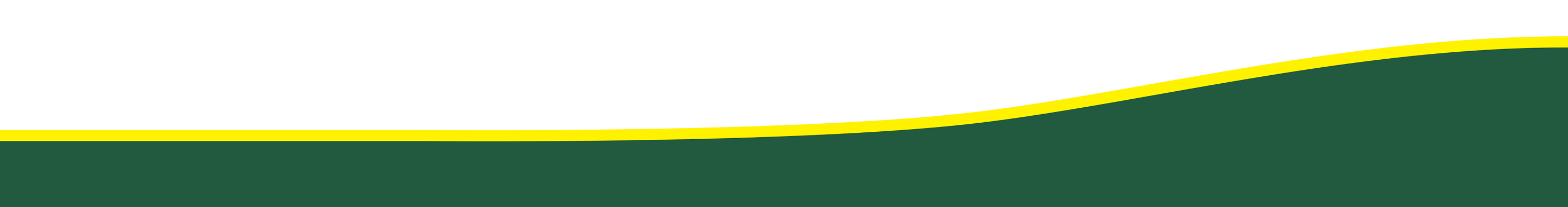 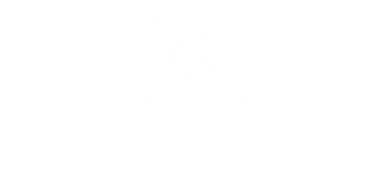 What does it mean for 
Cañada College to be a Hispanic Serving Institution (HSI)?
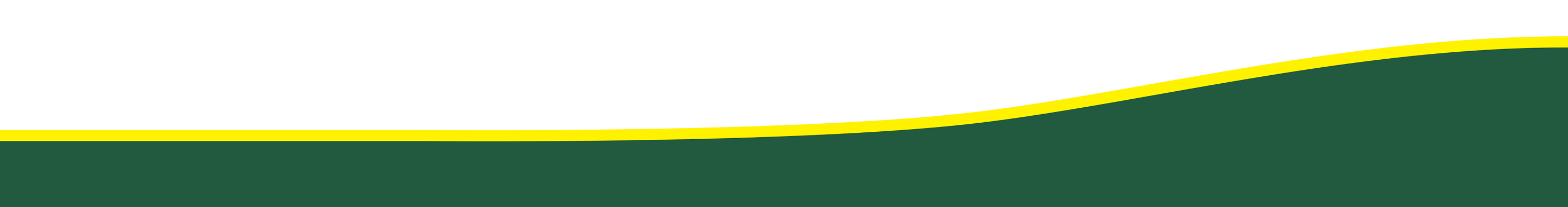 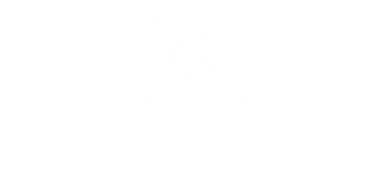